Ministério da Economia
Secretaria Especial de Fazenda
Secretaria de Orçamento Federal
Elaboração do PLOA-2020Fase Qualitativa
Brasília, abril de 2019
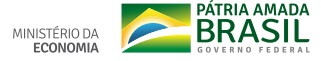 SUMÁRIO
Integração entre as fases qualitativa e quantitativa
Integração com o PPA 2020-2023
Orientações para a elaboração da proposta qualitativa
Cronograma
Recursos disponibilizados e Suporte
2
1. Integração entre as Fases Qualitativa e Quantitativa
Fase 
Quantitativa da Pré-proposta
Fase 
Quantitativa da proposta
Fase Qualitativa
Até 28 de junho
Até 14 de junho
Até 7 de agosto
Abertura 22 de Abril
Abertura 13 de Maio
Abertura 17 de julho
3
1. Integração entre as Fases Qualitativa e Quantitativa
Fase Qualitativa
Órgãos Setoriais
Fase Qualitativa
Órgão Central (SOF)
22/04 a 28/06
01/07 a 10/07
Fase Quantitativa
Pré-Proposta
Órgãos Setoriais
Fase Quantitativa
Proposta
Órgãos Setoriais
13/05 a 14/06
17/07 a 07/08
4
2. Integração LOA - PPA
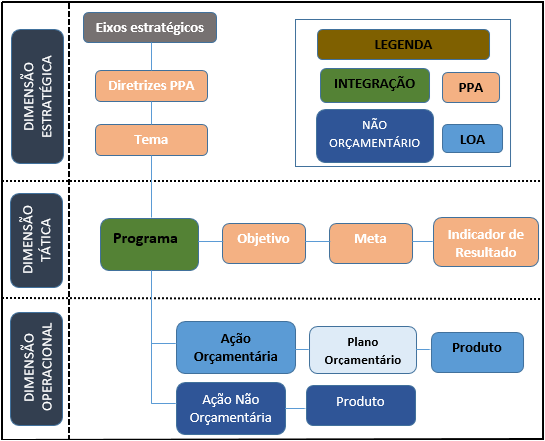 5
3. Orientações para Elaboração da Proposta Qualitativa
3.1 Proposição de ações conforme modelo lógico.
Expressa de forma clara e sucinta a finalidade
Escopo da ação (o que faz e para que o faz)*
É diferente de Detalhamento da Implementação
DESCRIÇÃO
TÍTULO
DETALHAMENTO DA IMPLEMENTAÇÃO
ATENÇÃO
ATENÇÃO
Modo como a ação orçamentária será executada (como faz)
6
* Deve explicitar o vínculo com o problema, ou seja, sobre que causa(s) irá atuar.
3. Orientações para Elaboração da Proposta Qualitativa
3.1 Proposição de ações conforme modelo lógico.
PLANO ORÇAMENTÁRIO
PRODUTO
BASE LEGAL
Instrumentos normativos específicos que dão respaldo à ação orçamentária
Bem ou serviço final oferecido à Sociedade ou ao Estado
ATENÇÃO
Caráter gerencial: produção intermediária ou aquisição de insumos; etapas de projeto, funcionamento das Unidades Descentralizadas etc.
Os POs não substituem as demais categorias de programação (Atividades, Projetos ou Localizadores).
Atenção
7
3. Orientações para Elaboração da Proposta Qualitativa
3.2 Escopo das Ações
Ênfase na geração de bens ou oferta de serviços percebidos pela sociedade ou pelo Estado.
EXCEÇÃO 1
Aquisição de insumos estratégicos
Uma única ação de “meios”/“insumos compartilhados” (2000 – Administração da Unidade), que existirá em cada unidade orçamentária.
EXCEÇÃO 2
8
3. Orientações para Elaboração da Proposta Qualitativa
3.2 Escopo das Ações
1 - Sobreposição de ações
O que dever ser evitado:
2 - Ações muito abrangentes
Mistura de projetos e atividades numa mesma ação;
Produtos genéricos/difusos/múltiplos;
POs que se parecem com ações finalísticas em ações meio (Exemplo: Ação 2000 – Administração da Unidade).
9
3. Orientações para Elaboração da Proposta Qualitativa
3.3 Regionalização
A regionalização na execução se refere aos subtítulos com localizador nacional, estadual ou regional (com marcação no SIOP)
O campo “Informações sobre a regionalização” do Acompanhamento Físico-Financeiro do Orçamento no SIOP já foi adaptado para receber os dados sobre a execução regionalizada (por regiões, UF, municípios e outros recortes geográficos).

Acórdão nº 1.827/2017 – TCU – Plenário determinou melhorias na identificação da localização do gasto (regionalização da despesa)
Governo Federal propôs Plano de Trabalho regionalizando o gasto de 28 ações orçamentárias no módulo do Acompanhamento Físico-Financeiro do Orçamento no SIOP (novo item da lista de verificação)
Essas 28 ações serão marcadas com “regionalizar na execução” na fase qualitativa do PLOA 2020
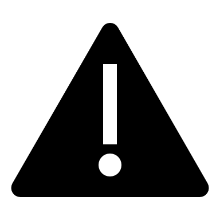 10
4. Cronograma
11
5. Recursos disponibilizados e Suporte
Manuais
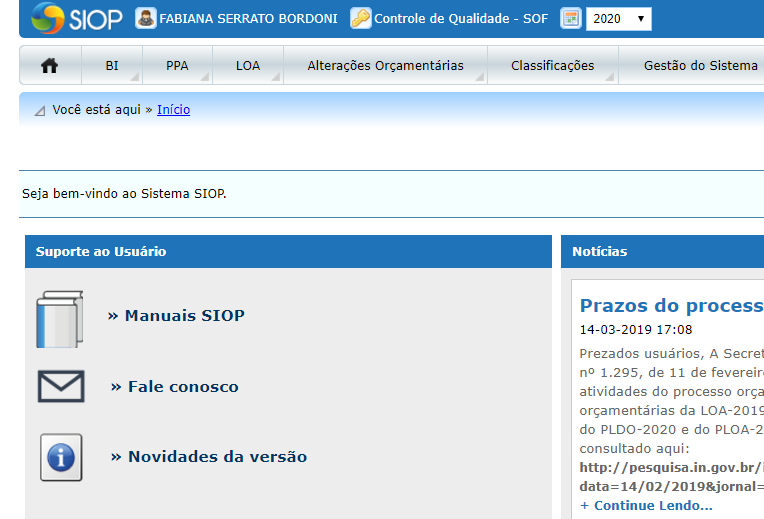 12
5. Recursos disponibilizados e Suporte
Manual do SIOP
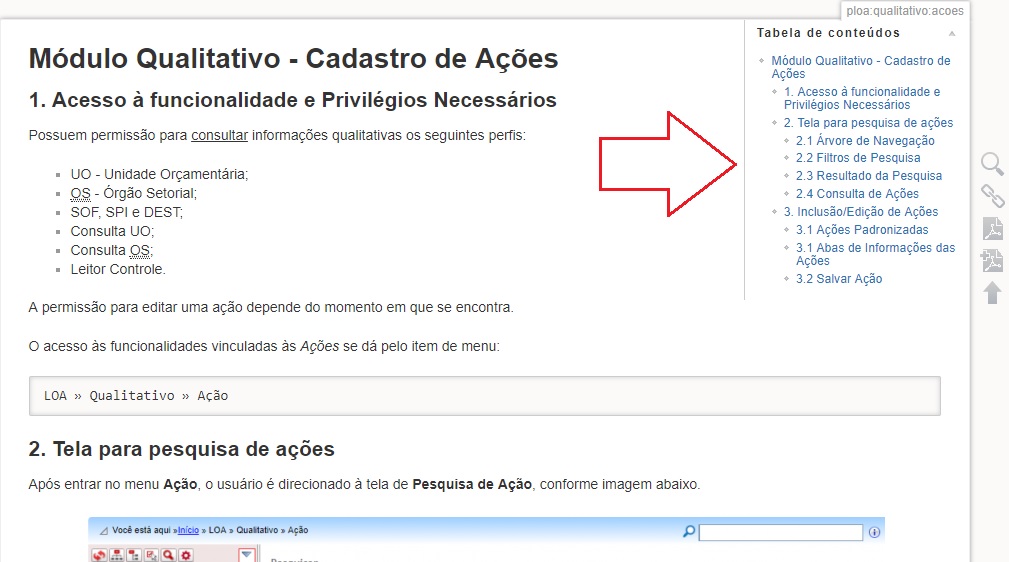 13
5. Recursos disponibilizados e Suporte
Manual Técnico do Orçamento - MTO
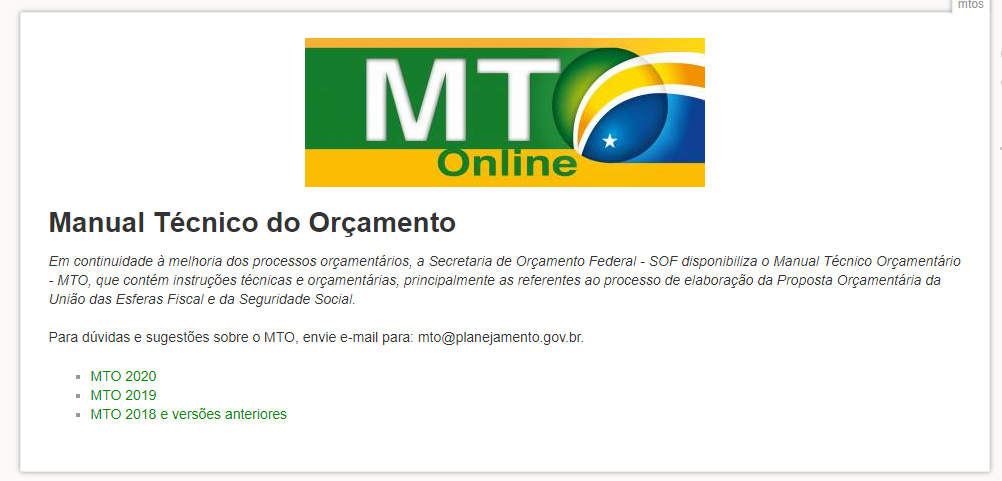 14
5. Recursos disponibilizados e Suporte
A) Discussão da programação qualitativa ou de aspectos metodológicosa) Analista ou coordenador da SOF que acompanha o seu Órgão;b) Caso envolva orientação sobre metodologia, o contato pode ser feito com a Coordenação de Modernização e Integração do Processo Orçamentário – COMIP/CGPRO por meio do e-mail comip.sof@planejamento.gov.br
B) Cadastro de novos usuários/concessão de perfis de acesso a funcionalidades do SIOPFalar com os cadastradores de usuários SIOP no seu próprio Órgão. Caso tenha problemas relacionados às funcionalidades do SIOP, informar a Central de Suporte SIOP por meio do telefone 0800 – 978 9003 ou do sítio https://portaldeservicos.planejamento.gov.br
C) Treinamento do SIOPEnviar solicitação para: cesar.mascarenhas@planejamento.gov.br
15
Dúvidas?
OBRIGADO!
16
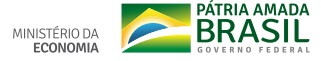 17